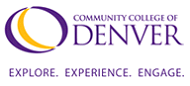 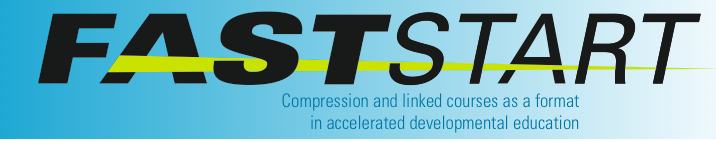 The CCD FASTSTART Program: A HOLISTIC  APPROACH
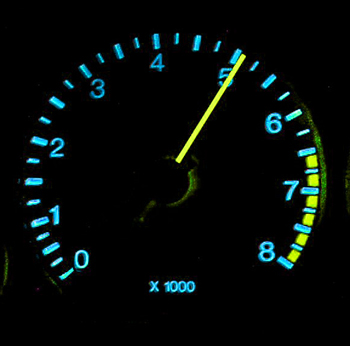 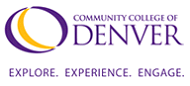 FastStart Components
Case Management

Acceleration
Compression 
Learning communities (college level course paired with 090)
Integration, Mainstreaming
Contextualization, Co-teaching

Facilitation (learner centered teaching philosophy)
Time, Flexibility, Relationships

Faculty as learning community:  learners, innovators, leaders 
strong professional development component

Risk taking/new innovation encouraged
pilots
[Speaker Notes: (explain evolution of acceleration and FastStart)
All a “learning community philosophy”]
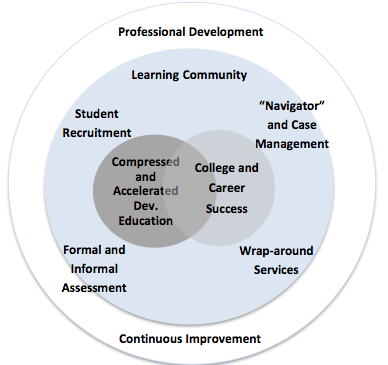 12/6/10
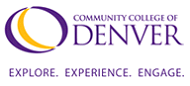 Addressing Challenges Through a Holistic Approach
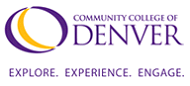 FastStart Structure
Students complete two to four semesters of developmental courses in one semester in either math or an English/reading combination
Math: 
030/060 (currently revised as 045); 
060/090
 090/099
English/Reading: 
ENG 060/090/ REA 060/090 (4 courses) 
ENG 060/090/REA 090, 
ENG 090/REA 090/ENG 121
ESL 053 /ENG 090
REA 060/090/ENG090 (ESL to Dev. Ed. exit combination)
ENG 090/121

English and Reading 090 pairings with various college level courses.  
ENG 090/121
Team taught (Ex. ENG 090/POS 111, REA 090/COM 125)
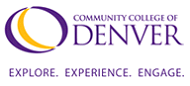 STRUCTURE DRIVES RESULTS!
Acceleration PROMOTES INTERACTIVE TEACHING
Acceleration PROMOTES STUDENT ENGAGEMENT
Acceleration DECREASES THE LOSS POINTS IN THE DEVELOPMENTAL SEQUENCE
What we Learn from External Evaluations
“Breaking Through” and “Scaling Up”, Debra Bragg, Office of Community College Leadership and Innovation, University of Illinois, Champlin, funded by the Charles Stewart Mott and Bill and Melinda Gates Foundations, 2008, 2010, 2011.

“FastStart@CCD”, Edgecombe, Jaggers, and Baker, Community College Research Center, funded by the Bill and Melinda Gates Foundation, October, 2012.
12/6/10
[Speaker Notes: As part of national grant funded projects, FastStart has been evaluated several times during its development.  These first outcome slides are from Breaking Through and Scaling Up.]
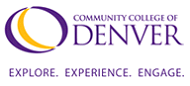 Where We Are at 36 Monthsin English (OCCRL)
88.3%
48.3%
English 3 combines 3 courses in English and reading. English 4 combines 4 courses.
[Speaker Notes: In this study, the evaluator looked at three indicators of success: graduated, transferred or still enrolled.  This is what we see in 36 months with are English/reading 060/090 or English 090/reading 060/090 students, who completed three or four FS DE courses in one semester.]
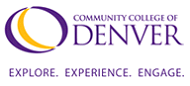 Mathematics Success at 36 months
Outcomes at 36 months
Success in College Math at 36 Months is defined as completion of a certificate or degree, transfer to a 4-year institution or persistence.
[Speaker Notes: Next, we go to an analysis of CCRC, in a forthcoming national report in their acceleration series, to be published next month]
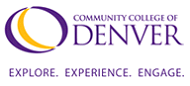 CCRC Study
399 students testing into multiple levels of remediation and enrolling in a compressed remedial math sequence in the time span between spring 2006- spring 2008
72% minority 
62% female
52% Pell eligible*
*self- reported, optional information on CCD application

As of Fall 2012: 3129 total students served in FastStart*
Fall 2012: 606 students enrolled in FastStart courses*
					* includes MAT, ENG, REA and ESL students
[Speaker Notes: The CCRC study looks only at math students.  We’ll be looking at more detailed data later this morning, but these next two slides give a clear message of just what we mean by the term “Fast Start’.  What you see is that FS students show an immediate jump in progression through the DE sequence, and that students in the traditional sequence never catch up.]
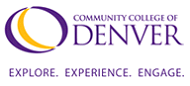 Passed Top-Level Dev Ed (Math 90) with C (this term or earlier)
Lower + Middle
Middle + Top
[Speaker Notes: Explain that we are looking at math 090 as the end of the sequence because that’s what it was two thirds of the way through the study]
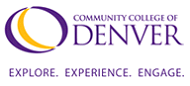 Passed GK Math with C (this term or earlier)
Lower + Middle
Middle + Top
Note. GK Math = MAT 099 or MAT 106, fulfills terminal math requirementfor many majors, but does not necessarily award college-level credit.
[Speaker Notes: Go to gallery walk after this slide- task during gallery walk (come up with a question for the panel)
Among those who enrolled in college-level math, pass rates similar.
No impact on persistence or college-level credit accrual… perhaps because GK math did not award college-level credits in some cohorts]
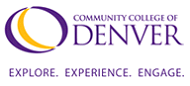 Case Management
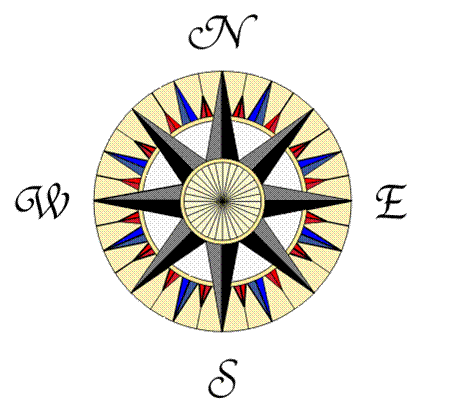 [Speaker Notes: Going back to our holistic view, we’ve been looking at academic strategies, let’s look at the other two domains, cognitive and affective]
Connecting with FastStart 
Case Managers: Students
How they are referred:

  Accuplacer scores on the “cusp.”  Did well in a previous dev. Ed. course

  “Savvy” students

  Need an ENG 090 or REA 090 (for paired learning communities


Who refers them:

  Advisors

  Developmental Education Case Managers- Math, English, Reading, ESL

  Other Case Managers- TRIO, First Year Experience

  Word of mouth
Connecting with FastStart Case Managers: Instructors
Case Manager to Instructor:
   Student updates as necessary
   Class visits around registration date

Instructor to Case Manager:
STEAR: Student Tracking Early Alert Retention System
   Online through CCD Connect Portal
   Students of concern
   Student successes!
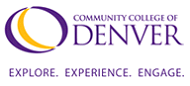 Who are FastStart Faculty?
Interdisciplinary across academic centers and departments

Center for Educational Advancement (Dev. Ed)
ENG, MAT, REA and ESL
Language Arts and Behavioral Sciences (LABS)
COM, LIT, ENG, ART, PSY, 
Center for Technical Education (CTE)
CRJ, POS
Center for Math and Science (CMS)
MAT, BIO and CHEM (spring ‘13)

Adjunct and Full time faculty
78 total faculty 

Innovators and risk takers
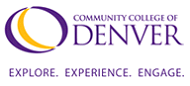 A key component:Empowered Faculty through Creative Professional Development
[Speaker Notes: Mention leadership roles here: REA/ENG, MAT and technology.  After this slide- show prof. dev/faculty prezi]
[Speaker Notes: Panel presentation after this slide]
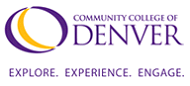 Scaling Up
250 Students in Fall 2010 
	- 13 sections including 3 team taught 			  learning communities
459 Students in Spring 2011
	- 26 sections including an ESL course and 10 team taught learning communities
606 Students in Fall 2012
	- 34 sections including 2 hybrids, 7 AAA 101 intensive courses and paired 045* with AAA 101
*REA 077 and MAT 077 (formerly 030/060)
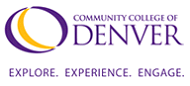 Scaling Up Programmatic Challenges
Students and Case Management
Transitioning and placement
Larger caseloads
Faculty
Observations, coaching, collaborating with different departments that are used to “silos” 
Institution
Small, quiet program becomes one with a voice on campus.  
Culture shifts
[Speaker Notes: Creating mentor positions to help with scale up and integrity of faculty.]
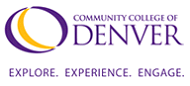 Culture Shift
Administration support
3 year- student word of mouth
5 year- faculty word of mouth
7 year- administration word of mouth
External recognition to internal
5 credits for all team taught courses
Marketing: Facebook pages, presence on website, work with communications director
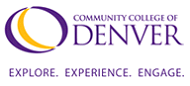 CCD Fast Start– Methods(Edgecombe, Jaggars, Baker. 2012)
Cohorts entering Spring 2006 to Spring 2008
Outcomes tracked 3 academic years
Compared students who started Fast Start course with those who started parallel 2-course math sequence
Regression using array of demographic & academic characteristics
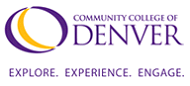 36 Month Outcomes: MAT 030/060 Compressed Course )
[Speaker Notes: Linda Sue introduce Elaine- because she was the co-author of the data]
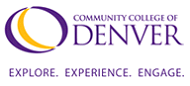 36 Month Outcomes: MAT 060/090 Compressed Course (data from CRCC study, forthcoming)
What We Learned from a Recent NCPR* Study of Four Models of Acceleration
Shorter sequences alone may improve progression (though could slightly weaken pass rates)

Shorter sequences combined with supports may improve progression while maintaining (or even increasing) pass rates

Shorter sequences seem fine for lower-placing students (though perhaps not very low-scoring ones)

Unknown if mainstreaming appropriate for lower-scoring students

*National Center for Post-Secondary Research, 2012
12/6/10
Integrating REA/ENGDifferent models because there are various profiles- to accommodate the different combinations student need.
Career Exploration (Reading/English)
I-Search Essay
Scholarship essay
Computer literacy 
Thematic and contextualization (Course Pairings)
Novels 
Vocabulary building 
group activities
Essays
Digital Storytelling
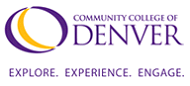 Where We Are at 36 Monthsin English
88.3%
48.3%
English 3 combines 3 courses in English and reading. English 4 combines 4 courses.
Vision:  Next Steps and Challenges to overcome as we move forward and into full scale
Working with college level classes
Faculty buy-in and training
Hiring faculty
Nurturing the culture shift necessary for developing new academic pairings
Scheduling
References
Bragg, D., Baker, E.D., and Puryear, M., December 2010, Follow-up of Community College of Denver’s FastStart Program: University of Illinois, Champaign, Office of Community College  Research and Leadership

Bragg, D., Scaling Up,  FastStart@CCD, Jobs for the Future, 2011

Corash, K., Baker, E.D., Calculating the Productivity of Innovation, January, 2009, retrieved from cccs.edu/Research/costeffect.html

Developmental Math Committee of AMATYC, Newsletter, April, 2012

Edgecombe, N., Jaggers, S. and Baker, E.D., FastStart@CCD, Community College Research Center, NY, 2012

 National Center for Post-Secondary Research 2012 conference on Developmental Education retrieved from www.PostsecondaryResearch.org
Contact Information
Lisa Silverstein
	FastStart Coordinator
	lisa.silverstein@ccd.edu	

Linda Sue Hoops
	Developmental Math Chair
	linda.hoops@ccd.edu	

Brian Dickson
	Developmental English Chair
	brian.dickson@ccd.edu

Nancy Story
	Dean- Center for Educational Advancement
	nancy.story@ccd.edu